Introduction to Reading Strategies
Ms. Maxson
English 10
TODAY’S AGENDA
Guiding Questions
		Unit of Study: What are strategies for reading better? 
 		Today: Why did Ms. Maxson give me a playing card?
CHALK TALK: Reading Strategies
PRACTICE
CRAFT & COLLABORATION
COGITATION:  Learning Log
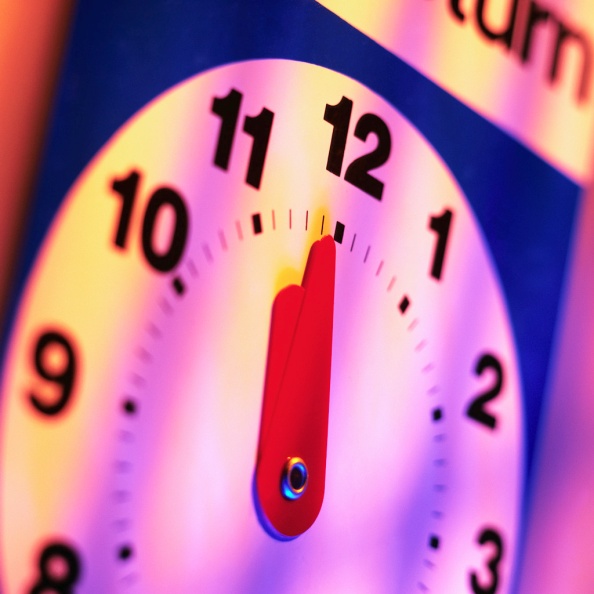 Brainstorm Reading Strategies
What do we know already?
1.
2.
3.
4.
5.
6.
7.
CHALK TALK: Seven Reading Strategies
Rereading (R)
Slowly reread to clarify meaning or appreciate craft

Ask Questions (?)
Strong readers ask questions of the author and text as they read.

Connections (C)
Solid readers make connections with other texts or experiences
CHALK TALK: Seven Reading Strategies
Visualization (V)
Excellent readers imagine the reading/story as they read.  They visualize the setting, characters, plot.

Strong Reactions(!)
Lifelong readers allow themselves to be moved by the text.  Anger, laughter, even tears are all strong reactions that can be triggered by a text.
CHALK TALK: Seven Reading Strategies
Making Inferences (I)
Solid readers infer/make educated guesses by using facts from the story and their own background knowledge.
http://www.youtube.com/watch?v=m_ZNP5aj5fs
Predicting(P)
Strong readers make predictions about what will happen in the text.
Practice: Playing Cards
Now using your playing card– use the corresponding strategy as we read “On the Rainy River” (For Eng. 12: As we read the article) Highlight particular passage to which you respond AND record your strategy response on the post-it.
#2=Ask questions
#3=Make Connections
#4=Visualization
#5=Record a strong reaction
#6=Make inferences
#7=Predict what will happen in the story
#8=Reread and either clarify or appreciate author’s craft.
And now for English 12 level reading strategies…
Persist.  Recognize that you are entering a discussion mid-way through.  Authors are in conversation with their critics, their colleagues, their students.  They often aim to inspire careful argument—and bend over backward to define and refine.
Rhetorically.  Look for the agenda (the argument) at hand.  Look at who the author intends on persuading and how s/he approaches the task.
Compose and Kritik. Put your name/page numbers
More English 12 level reading strategies…
Compose: As you read, compose.  Begin to enter the conversation, begin composing your own argument—begin to challenge, confirm, or complicate (No./Yes, And/Yes, But)
Kritik: challenge a certain mindset, assumption, or discursive element that exists within the advocacy of the article, often from the perspective of critical theory. (We will be discussing these at the later point).
Craft and Collaboration
Read your responses aloud to your partner. Guess partner’s strategy based on the response.  Vice versa.
Now, practice your partner’s strategy. Re-read the text and find TWO places where you can implement your partner’s strategy.
Now use another strategy that you haven’t already used on the text. 
You should have 6 post-its total.
Put your name/page numbers
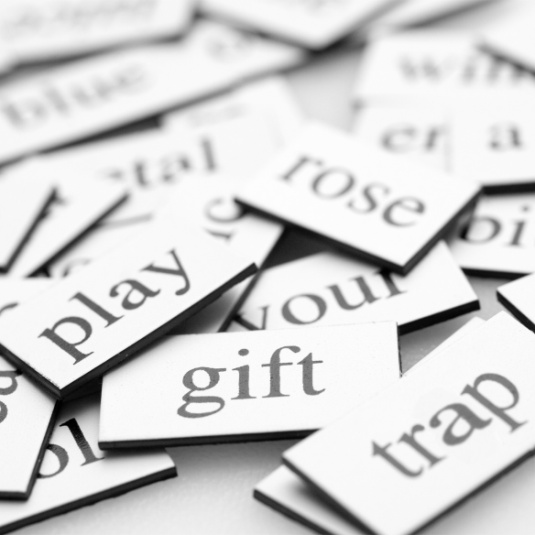 COGITATION: Quickwrite #3
Reflect on today’s lesson and answer the following questions:

What are the seven reading strategies?

Which strategies do you use often? Which are difficult for you to employ?
THANK YOU!
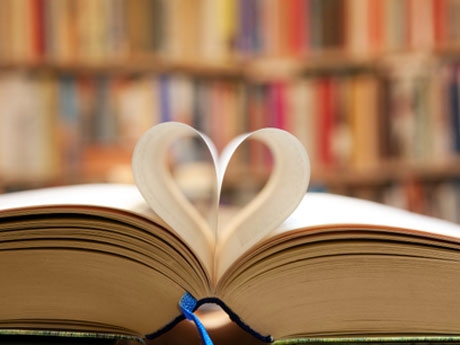